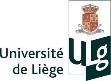 “Adviserend geneesheer van de verzekeraar – Arbeidsgeneesheer: samenwerken om de terugkeer naar de werkvloer te optimaliseren
Dr Laurent PAGGETTI
Specialist verzekeringsgeneeskunde
Preventieadviseur–arbeidsgeneesheer

Onder het toezicht van Pr. Philippe MAIRIAUX
“Adviserend geneesheer van de verzekeraar – arbeidsgeneesheer: samenwerken om de terugkeer naar de werkvloer te optimaliseren” 
Laurent PAGGETTI
Hypothese: een samenwerking tussen de adviserend geneesheer van de verzekeraar en de preventieadviseur-arbeidsgeneesheer zou de terugkeer naar het werk van een werknemer of werkneemster vlotter doen verlopen

Maar…








De relaties tussen de twee specialiteiten zijn in dat domein niet optimaal.

Doel van dit werk: deze relaties nader bekijken en actiepistes bedenken.
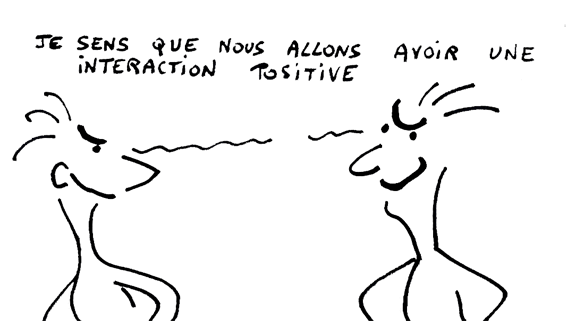 " Adviserend geneesheer van de verzekeraar – arbeidsgeneesheer: samenwerken om de terugkeer naar de werkvloer te optimaliseren ” 
               
Laurent PAGGETTI
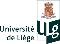 De actoren :

1/ het slachtoffer : een werknemer of werkneemster

Een arbeidsongeval (wet van 10/04/71 privésector – wet van 03/07/1967 publieke sector)

Een plotse gebeurtenis
Minstens een externe oorzaak
Een letsel 
Een ongeval tijdens de uitvoering van de arbeidsovereenkomst
En in het kader van deze uitvoering
Voor de publieke sector: het ongeval dat het personeelslid overkomt buiten zijn ambtsuitoefening, maar veroorzaakt wordt door derden tijdens zijn ambtsuitoefening

+ Bijzonderheden van het ongeval in het woon-werkverkeer
Adviserend geneesheer van de verzekeraar – arbeidsgeneesheer: samenwerken koppeling om de terugkeer naar de werkvloer te optimaliseren               
Laurent PAGGETTI
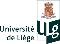 Het slachtoffer  forfaitaire schadevergoeding

Verzorging als gevolg van het arbeidsongeval (medische kosten - prothesen – RIZIV-barema
Vergoeding wegens tijdelijke ongeschiktheid (indien volledig: 90% privésector – 100 % publieke sector) 
Verplaatsingskosten veroorzaakt door het AO
De uitkeringen aan de rechthebbenden bij een dodelijk ongeval
De begrafeniskosten
De vergoeding wegens blijvende ongeschiktheid (in verhouding tot het begrensde loon) = concurrentieel verlies op de algemene arbeidsmarkt rekening houdend met leeftijd,  beroepsopleiding, aanpassingsmogelijkheden en bijscholing.
" Adviserend geneesheer van de verzekeraar – arbeidsgeneesheer: samenwerken om de terugkeer naar de werkvloer te optimaliseren ” 
               
Laurent PAGGETTI
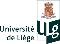 De actoren :

2/ De adviserend geneesheer :

Geneesheer-specialist of huisarts (al dan niet curatieve activiteit) die een specifieke opleiding verzekeringsgeneeskunde en medische expertise gevolgd heeft
In loondienst of zelfstandige betaald per handeling (meest voorkomend)
Meestal in zijn infrastructuur (lokalen, secretariaat,…)  kabinetten van zelfstandige medewerkers
Werkt voor één of meer maatschappijen die hem mandateren
Geeft een medisch-legaal en technisch advies over het dossier, maar de maatschappij is niet gebonden door dat advies.
Doorgaans volgt het dossier AO tijdens alle etappes (opvolging, consolidatie, expertises, revisie, verslechtering, medische zorgen)
" Adviserend geneesheer van de verzekeraar – arbeidsgeneesheer: samenwerken om de terugkeer naar de werkvloer te optimaliseren” 
               
Laurent PAGGETTI
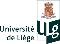 De actoren :

2/ De PA-arbeidsgeneesheer :

Geneesheer-specialist na een academische vorming
Loontrekkende of zelfstandige betaald per uur (ondergeschikt verband opgelegd)
Werkt voor een EDPB (in de overgrote meerderheid van de gevallen) of een IDPB
Theoretisch  onafhankelijkheid van de preventieadviseur en zijn advies is bindend (er bestaan wel beroepsprocedures)
Doorgaans sterk onderworpen aan de organisatorische instructies van de EDPB (geldt minder voor een IDPB) en weinig autonomie in het organiseren van zijn raadplegingen en activiteiten
" Adviserend geneesheer van de verzekeraar – arbeidsgeneesheer: samenwerken om de terugkeer naar de werkvloer te optimaliseren” 
               
Laurent PAGGETTI
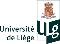 Wat verenigt deze 3 actoren ?

De werknemer of werkneemster is het slachtoffer van een arbeidsongeval

Aangifte bij de werkgever (publieke sector) overgemaakt aan de verzekeringsmaatschappij (privésector) die zich in de plaats van de werkgever stelt

TAO en medische zorgen

De verzekeringsmaatschappij laat het slachtoffer onderzoeken door een adviserend geneesheer tijdens en na de TAO om de blijvende ongeschiktheid te bepalen met het oog op een medisch-technisch advies

Terzelfder tijd heeft de PA-arbeidsgeneesheer de mogelijkheid om het slachtoffer op te volgen tijdens het onderzoek voorafgaand aan de  werkhervatting tijdens de TAO

Bij de werkhervatting moet de PAAG een “onderworpen” ambtenaar binnen 10 werkdagen onderzoeken
" Adviserend geneesheer van de verzekeraar – arbeidsgeneesheer: samenwerken om de terugkeer naar de werkvloer te optimaliseren” 
               
Laurent PAGGETTI
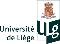 Juridisch arsenaal dat een brug kan slaan tussen de adviserend geneesheren van de verzekeraar en de PA-arbeidsgeneesheer :

Privésector : art. 23 van de W. van 10/04/71 : als de gezondheidstoestand van het slachtoffer dit toelaat (gedeeltelijke ongeschiktheid), dan kan de Mij de werkgever verzoeken om na te gaan of de werknemer gere-integreerd kan worden, hetzij in zijn gebruikelijke functie, hetzij in een aangepaste functie  met het akkoord van de arbeidsgeneesheer 

Publieke sector : aangepaste werkhervatting mogelijk  advies van de PA-arbeidsgeneesheer 

PA-arbeidsgeneesheer: het onderzoek voorafgaand aan de hervatting en het bezoek bij de hervatting bieden mogelijkheid tot overleg met de adviserend geneesheer als de werknemer daarmee instemt
" Adviserend geneesheer van de verzekeraar – arbeidsgeneesheer: samenwerken om de terugkeer naar de werkvloer te optimaliseren ” 
               
Laurent PAGGETTI
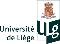 Actoren bij de terugkeer naar de werkvloer :
Wettelijk kader
Werkgever
Terugkeer naar de werkvloer
Betrokken werknemer
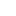 ?
Adviserend arts
Arbeidsgeneesheer
Verzekeringsmaatschappij
Interactie
Gunstige actie
Therapeutisch team
" Adviserend geneesheer van de verzekeraar – arbeidsgeneesheer: samenwerken om de terugkeer naar de werkvloer te optimaliseren  ” 
               
Laurent PAGGETTI
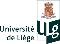 Het RDIC-model (de Rijk et al. 2007)
 Ontwikkeld om een beter zicht te krijgen op de samenwerking in het domein van de volksgezondheid
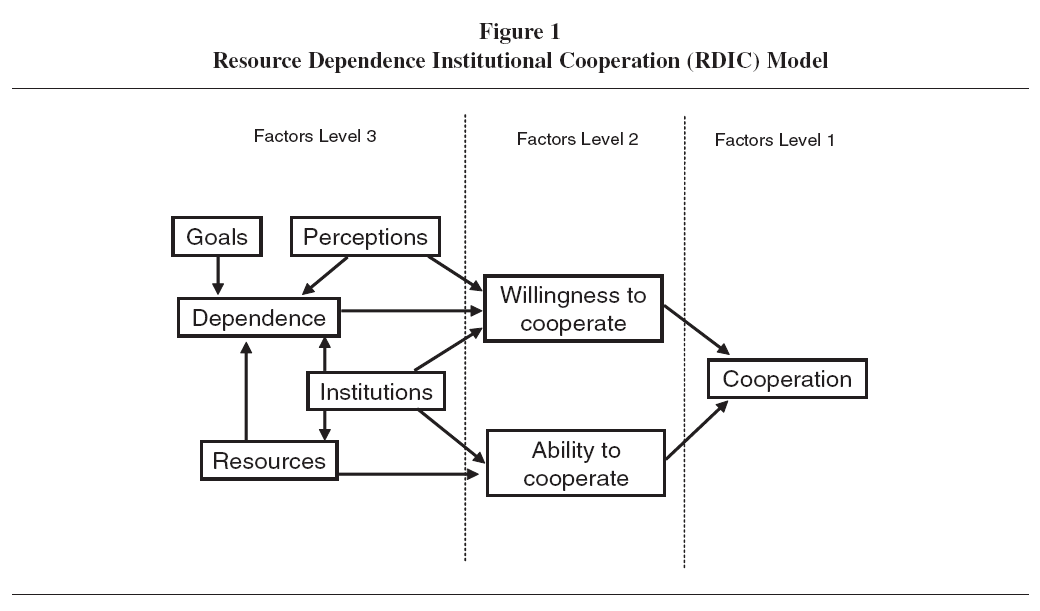 " Adviserend geneesheer van de verzekeraar – arbeidsgeneesheer: samenwerken om de terugkeer naar de werkvloer te optimaliseren” 
               
Laurent PAGGETTI
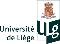 Studie :
Semi-directieve vragenlijst uitgaand van de bestaande setting en de observatie

Dimensies verkennen :

extrinsiek en intrinsiek verlangen 
capaciteit (mogelijkheid en bereidwilligheid) 
afhankelijkheid 
doel
instellingen (regels en cultuur) 
perceptie, 
middelen

6 adviserende geneesheren en 6 PA-arbeidsgeneesheren werden ondervraagd, één beheerder

Ruimte voor vrije meningsuiting van de ondervraagden

+/- 30’ per gesprek, opgenomen en letterlijk uitgeschreven

Analyse onmiddellijk volgend op het gesprek om de sfeer en de intonaties te kunnen weergeven
" Médecin conseil d'assurance - Médecin du travail : le trait d'union manquant pour optimaliser le retour au travail après un accident du travail ” 
               
Laurent PAGGETTI
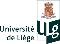 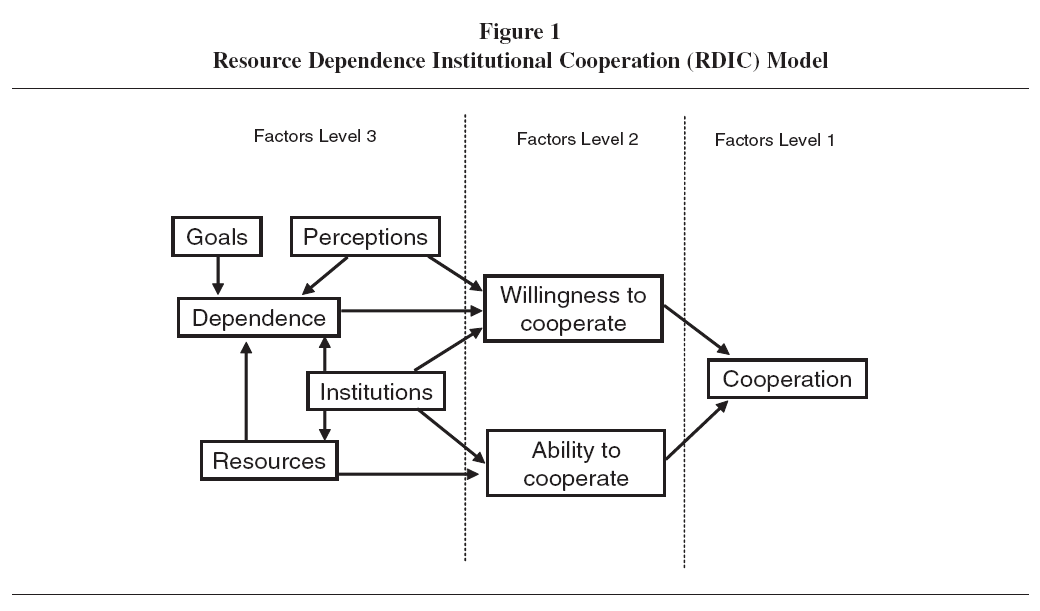 “Adviserend geneesheer van de verzekeraar – arbeidsgeneesheer: samenwerken om de terugkeer naar de werkvloer te optimaliseren” 
               
Laurent PAGGETTI
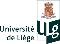 Resultaten : Niveau 1


Samenwerking vereist bereidwilligheid van de protagonisten !

 De artsen zijn vragende partij of gaan op zijn minst akkoord met een samenwerking
" Adviserend geneesheer van de verzekeraar – arbeidsgeneesheer: samenwerken om de terugkeer naar de werkvloer te optimaliseren” 
               
Laurent PAGGETTI
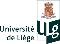 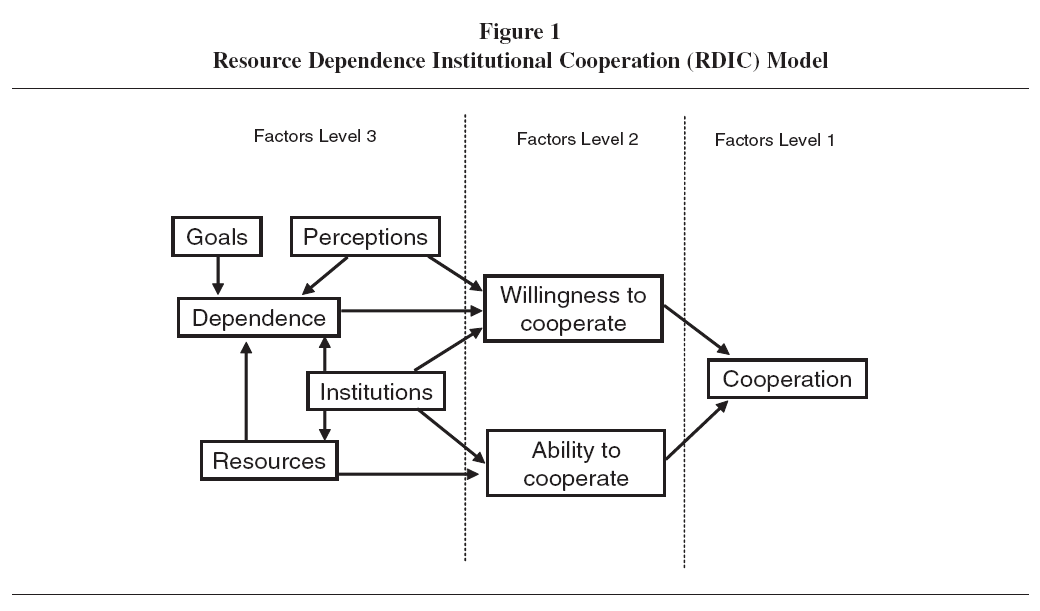 " Adviserend geneesheer van de verzekeraar – arbeidsgeneesheer: samenwerken om de terugkeer naar de werkvloer te optimaliseren” 
               
Laurent PAGGETTI
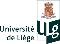 Resultaten : factoren niveau 2

Intrinsiek verlangen :
+/- voor de adv. gen. :  meer bekommerd om de Mij dan om het slachtoffer
+ voor de PAAG : altruïstische ingesteldheid

Extrinsiek verlangen :
++ voor de adv. gen.: beleid respecteren van de Mij die de opdrachten verstrekt 
+/- voor de PAAG : weinig steun van de EDPB, werkgevers = klanten sparen

Capaciteit :
+/-- voor de adv. gen. in termen van middelen: tijd, ereloon
+/- mogelijkheid tot samenwerking

+/-- voor de PAAG in termen van middelen: tijd, organisatie 
+/- mogelijkheid tot samenwerking
" Adviserend geneesheer van de verzekeraar – arbeidsgeneesheer: samenwerken om de terugkeer naar de werkvloer te optimaliseren” 
               
Laurent PAGGETTI
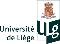 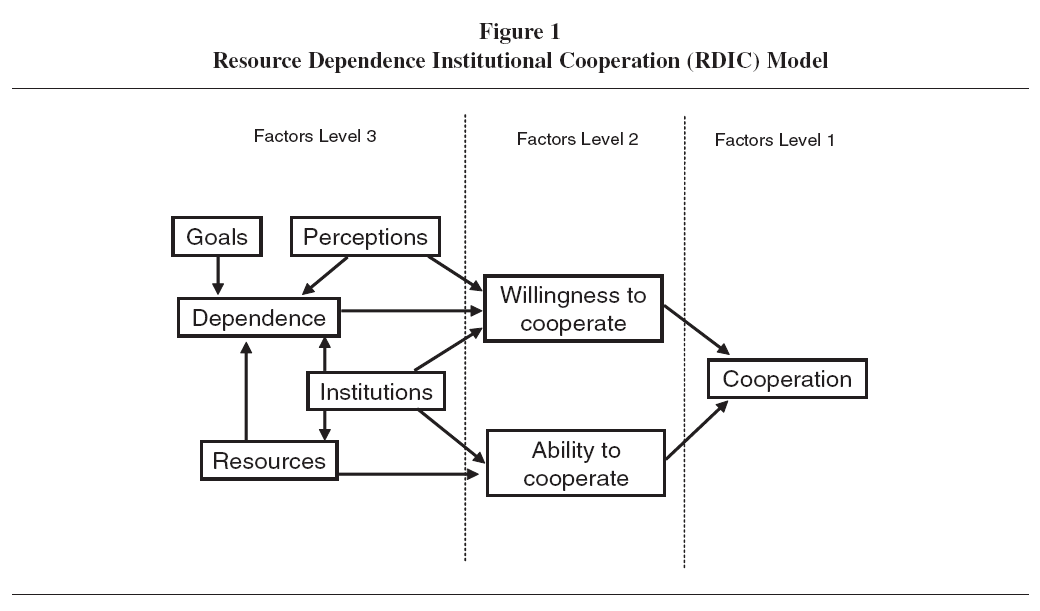 " Adviserend geneesheer van de verzekeraar – arbeidsgeneesheer: samenwerken om de terugkeer naar de werkvloer te optimaliseren” 
               
Laurent PAGGETTI
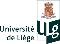 Resultaten : factoren niveau 3

Afhankelijkheid : 

Adv. gen.: +/- positieve participatie van de PAAG (verbindingsschakel met de werkgever)
PAAG : +/- verkrijgen van medische gegevens van de adv. gen., beheer van de TAO nuttig voor de terugkeer naar het werk

Doel :

Adv. gen. : +  duur TAO zo kort mogelijk houden
PAAG : + de terugkeer naar het werk bevorderen in de best mogelijke omstandigheden
" Adviserend geneesheer van de verzekeraar – arbeidsgeneesheer: samenwerken om de terugkeer naar de werkvloer te optimaliseren ” 
               
Laurent PAGGETTI
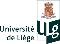 Resultaten : factoren niveau 3

Middelen (afhankelijkheid) :

Adv. gen.: +  behoefte van de PAAG om de kansen op een terugkeer naar de werkvloer te verhogen
PAAG : +  beheer van de TAO door de adv. gen.

Perceptie :

Adv. gen. –  slecht gepercipieerd door de PAAG (geen onafhankelijkheid, bekwaamheid ?, neemt zijn verantwoordelijkheden niet)
PAAG +/--  niet zo goed (in dienst van de Mij, bekommert zich weinig om de werknemer)
" Adviserend geneesheer van de verzekeraar – arbeidsgeneesheer: samenwerken om de terugkeer naar de werkvloer te optimaliseren” 
               
Laurent PAGGETTI
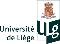 Resultaten : factoren niveau 3

Instellingen : 

Adv. gen. +/- voorstander van overleg, meer waardering

PAAG +/- voorstander van overleg, responsabilisering van de 		       werkgever, gebrek aan erkenning
" Adviserend geneesheer van de verzekeraar – arbeidsgeneesheer: samenwerken om de terugkeer naar de werkvloer te optimaliseren” 
               
Laurent PAGGETTI
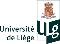 Pistes om de samenwerking te verbeteren voortvloeiend uit de gesprekken :

4 polen :

De externe diensten voor preventie en bescherming op het werk

De verzekeringsmaatschappijen

De werkgever

De instellingen (overheid)
" Adviserend geneesheer van de verzekeraar – arbeidsgeneesheer: samenwerken om de terugkeer naar de werkvloer te optimaliseren” 
               
Laurent PAGGETTI
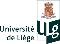 De externe diensten voor preventie en bescherming op het werk :

Een beleid inzake terugkeer naar de werkvloer ontwikkelen :

Oprichting van specifieke werkgroepen
Opleidingen van PA
Terbeschikkingstelling van de nodige tools (informatica)
Inachtneming van de raadplegingen voorafgaand aan of bij de werkhervatting in de organisatorische planning
Erkenning en opwaardering van de rol van de PAAG
Dialoog met de verschillende verzekeringsmaatschappijen en de overheid in dat domein aanmoedigen
" Adviserend geneesheer van de verzekeraar – arbeidsgeneesheer: samenwerken om de terugkeer naar de werkvloer te optimaliseren” 
               
Laurent PAGGETTI
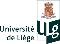 De verzekeringsondernemingen :

Effectieve aandacht voor het bevorderen van een terugkeer naar de werkvloer :

Specifieke erelonen voorzien voor hun adv. gen. voor de bestede tijd  tijd = ereloon
Meer betrokkenheid van de EDPB en de werkgevers (promotie en sensibilisering, samenwerkingsprogramma’s)
Hun adviserende geneesheren sensibiliseren en aanmoedigen
" Adviserend geneesheer van de verzekeraar – arbeidsgeneesheer: samenwerken om de terugkeer naar de werkvloer te optimaliseren” 
               
Laurent PAGGETTI
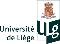 De werkgever :

Hem betrekken bij de terugkeer van zijn werknemers of werkneemsters naar de werkvloer na een arbeidsongeval door stimulerende/bindende maatregelen.

Verantwoordelijk voor de preventie en de bescherming op het werk (misschien nog niet genoeg – economische druk moeilijk te beheren voor de KMO en zeer kleine KMO)

Hem responsabiliseren  de PAAG erbij betrekken  zou een verbindingspersoon van de adv. gen. worden bij een AO
" Adviserend geneesheer van de verzekeraar – arbeidsgeneesheer: samenwerken om de terugkeer naar de werkvloer te optimaliseren” 
               
Laurent PAGGETTI
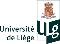 De instellingen (overheid) :

De interacties tussen de verschillende actoren betrokken bij de terugkeer naar de werkvloer na een AO grondig bestuderen alvorens een regelgeving op te leggen (ronde tafel?)

Delicaat evenwicht (opletten voor ontsporingen!)

Overleg tussen adv. gen. en PAAG formaliseren door in de nodige middelen te voorzien

Kleine acties zouden reeds een gunstige impact hebben (naam en gegevens van de EDPB en van de PAAG op de AO-aangifte bijvoorbeeld!)
" Adviserend geneesheer van de verzekeraar – arbeidsgeneesheer: samenwerken om de terugkeer naar de werkvloer te optimaliseren” 
               
Laurent PAGGETTI
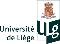